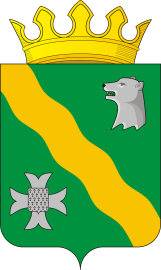 Бюджет для граждан
Динамика налоговых и неналоговых поступлений
Динамика безвозмездных поступлений
(тыс. рублей)
151077,4
730358,5
730235,5
145918,5
705964,0
140345,4
План 2015 год
План 2016 год
План 2017 год
План 2015 год
План 2016 год
План 2017 год
1
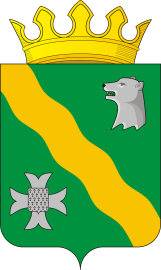 Бюджет для граждан
Структура доходной части бюджета Нытвенского муниципального района на 2015 год(тыс. рублей)
2
Бюджет для граждан
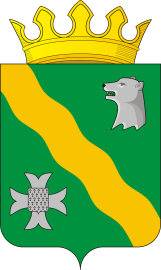 Структура расходов бюджета муниципального района на 2015 год
3
Бюджет для граждан
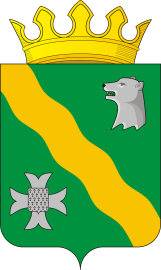 РАСХОДНАЯ ЧАСТЬ БЮДЖЕТА
Расходы бюджета муниципального района
Не программные мероприятия 16%
Муниципальные программы  84%
4
Бюджет для граждан
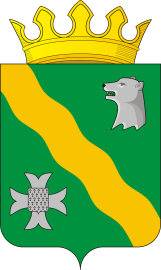 5
Бюджет для граждан
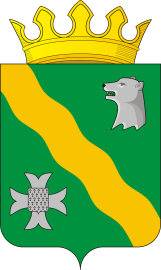 Принятые муниципальные программы на уровне муниципального района
6
Бюджет для граждан
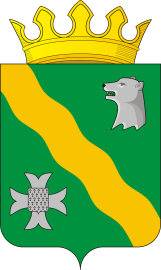 Принятые ведомственные целевые программы на уровне муниципального района  (тыс.рублей)
7
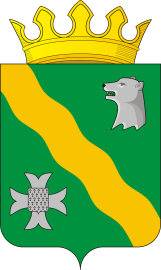 Бюджет для граждан
Развитие системы дошкольного образования
 Строительство нового детского сада в г. Нытва
 Развитие системы общего образования
 Развитие системы дополнительного образования
 Организация отдыха, оздоровления и занятости детей в каникулярное время
Организация ремонтов образовательных учреждений
  Предоставление социальных гарантий и льгот педагогическим работникам
 Развитие учительского потенциала
 Проведение мероприятий
Основные направления развития отрасли «Образование»
8
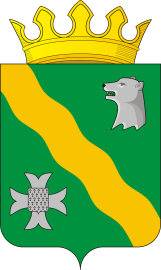 Бюджет для граждан
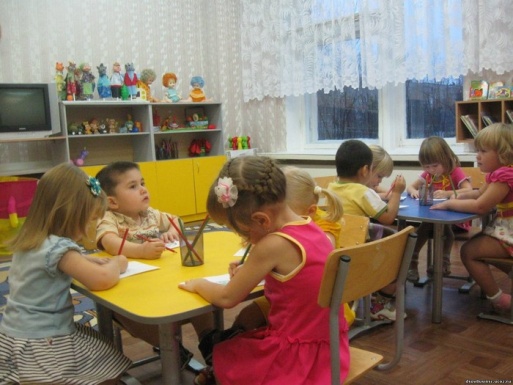 Основные направления развития отрасли «Образование»
 Оказание услуг в сфере образования осуществляют:

- 23 дошкольных учреждения
 (2858 воспитанников)

- 18 общеобразовательных учреждений 
(5171 учащихся)

- 2 специальных коррекционных учреждения
(196 учащихся)

- 4 учреждения дополнительного образования 
(4486 учащихся)

2 детских лагеря отдыха
(410 оздоровленных детей)
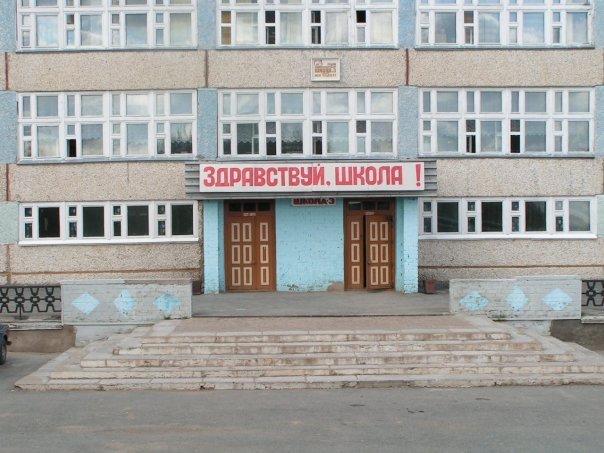 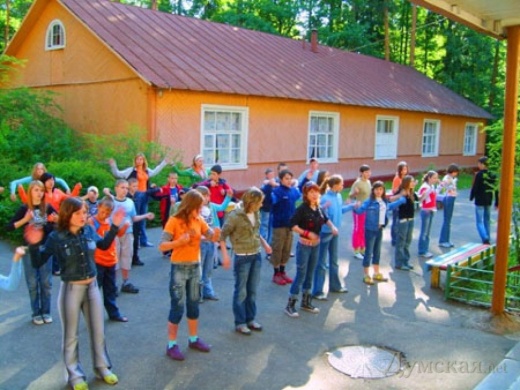 9
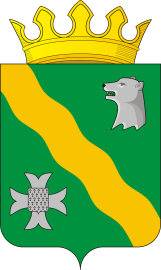 Бюджет для граждан
Основные направления работы учреждений отрасли «Культура»
Содержание и обеспечение деятельности учреждений
Проведение различных мероприятий, выставок и т.д.
Укрепление материально-технической базы учреждений
Предоставление муниципальных услуг учреждениями отрасли «Культура»
Предоставление социальных гарантий и льгот работникам дополнительного образования
10
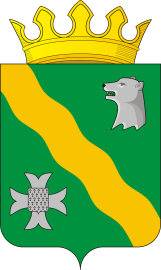 Бюджет для граждан
Муниципальная программа «Развитие культуры и искусства Нытвенского муниципального района (мероприятия) на 2015-2017 год»
2015 – 39,9 млн. руб.
2016 – 39,0 млн. руб.
2017 – 38,0 млн. руб.
11
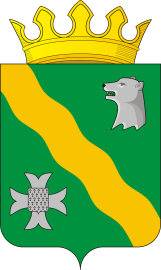 Бюджет для граждан
Основные направления деятельности отрасли «Культура»  
Оказание муниципальных услуг в сфере «Культура» предоставляют:
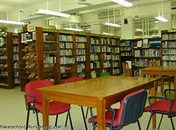 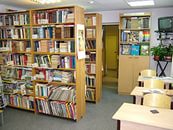 МУ Центральная библиотечная система, 
имеет 21 филиал
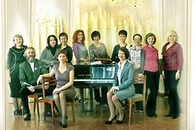 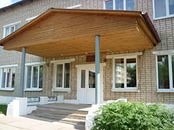 Детская школа искусств г. Нытва 
Детская школа искусств п. Уральский
Детская школа искусств с. Григорьевское
Детская музыкальная школа п. Новоильинский
Численность учащихся в школах составляет 614 детей
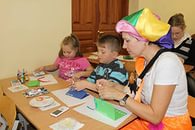 12
Бюджет для граждан
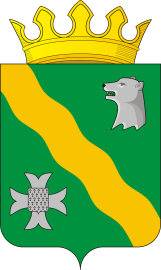 Строительство, реконструкция и приведение в нормативное состояние объектов общественной инфраструктуры, млн. руб.
13
Бюджет для граждан
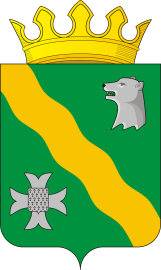 Дорожный фонд Нытвенского муниципального района, млн.руб.
14
Бюджет для граждан
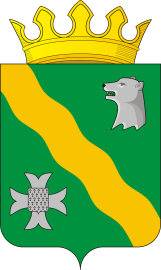 Развитие сельского хозяйства и регулирование рынков сельскохозяйственной продукции, сырья и продовольствия в Нытвенском муниципальном районе, млн.рублей
15
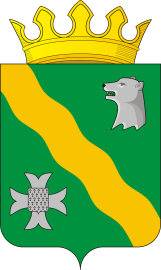 Бюджет для граждан
Развитие агропромышленного комплекса, тыс.руб.
532
400
3100
Развитие малых форм хозяйствования
Поддержка кадрового потенциала
Поддержка кормопроизводства
2015 год
535
400
3100
Развитие малых форм хозяйствования
Поддержка кормопроизводства
Поддержка кадрового потенциала
2016 год
465
501
2883
372
Возмещение части затрат за оформление документов по введению в оборот земель с/х назначения
Развитие малых форм хозяйствования
Поддержка кормопроизводства
Поддержка кадрового потенциала
2017 год
16
Бюджет для граждан
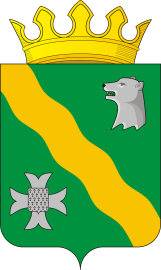 Объем дотации и иных межбюджетных трансфертов бюджетам поселений, тыс. рублей
17
Спасибо за внимание!
18